The Global USC I’d like to see
David C. Kang
USC Provost’s Retreat
February 28, 2014
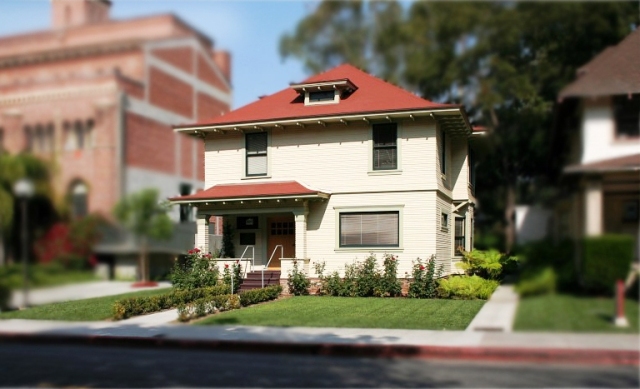 USC Korean Studies Institute, established 2005
Reaching out to the discipline
Making USC a center for Asian studies
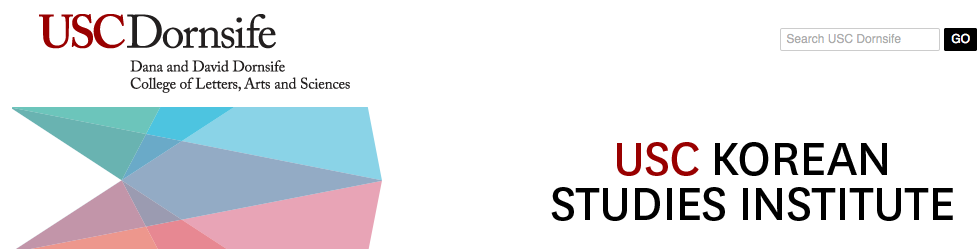 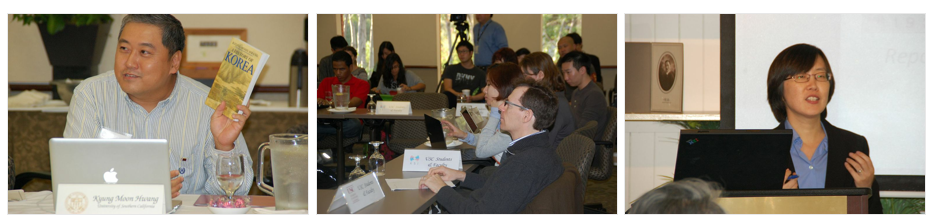 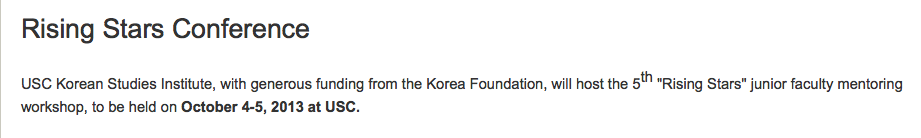 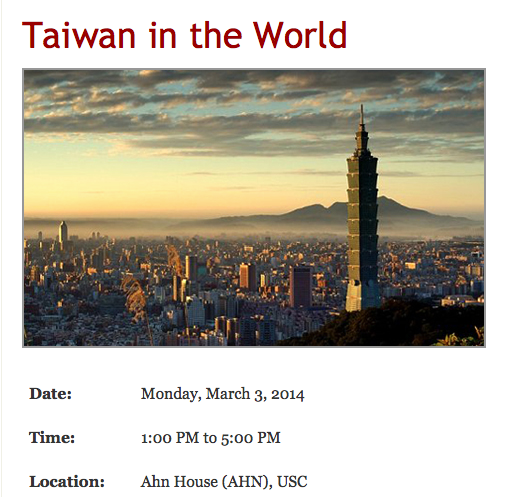 KSI Manuscript reviews
Creating a community of mentoring and collaboration
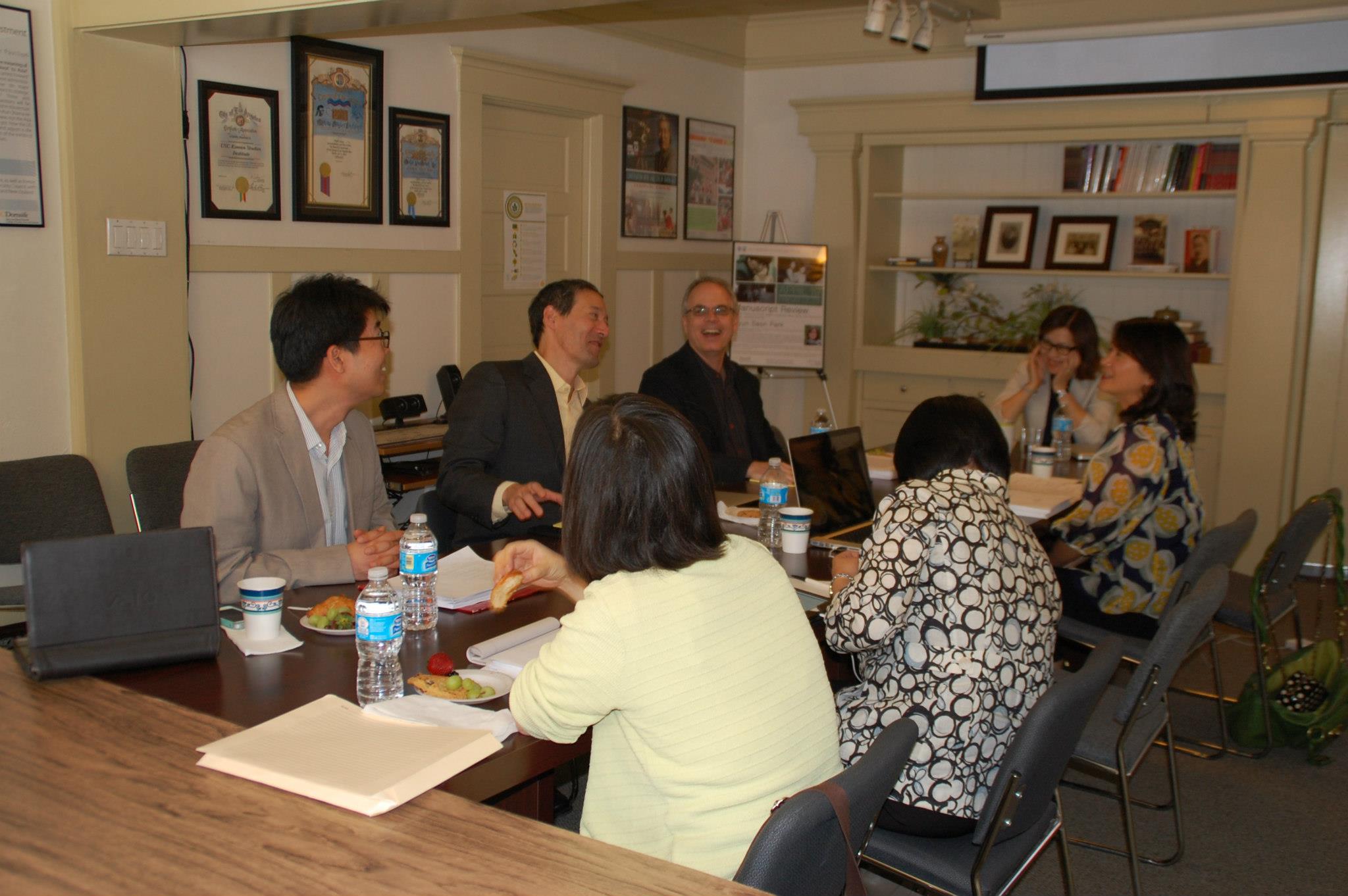 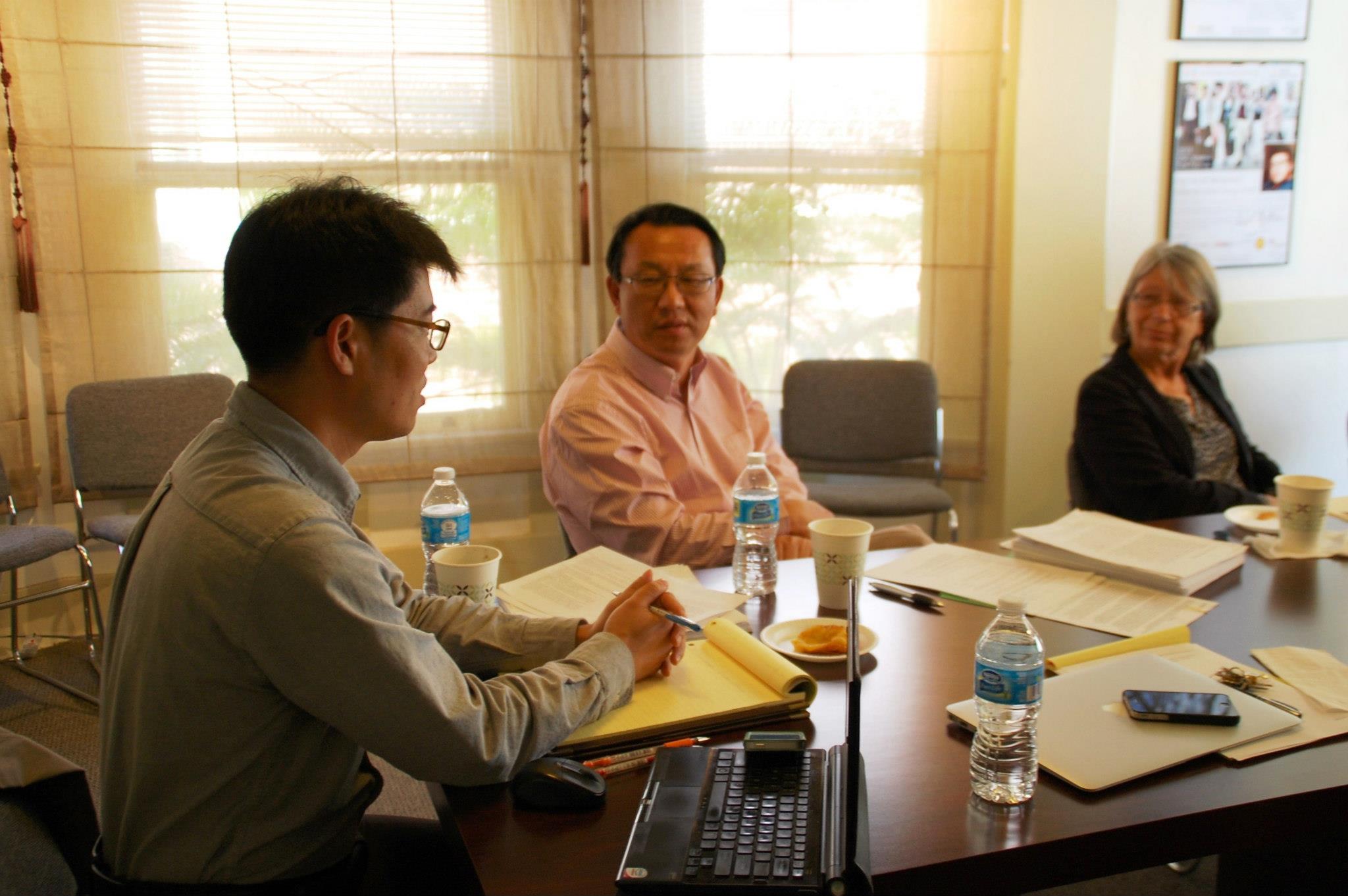 KSI graduate conference
Professionalization begins early
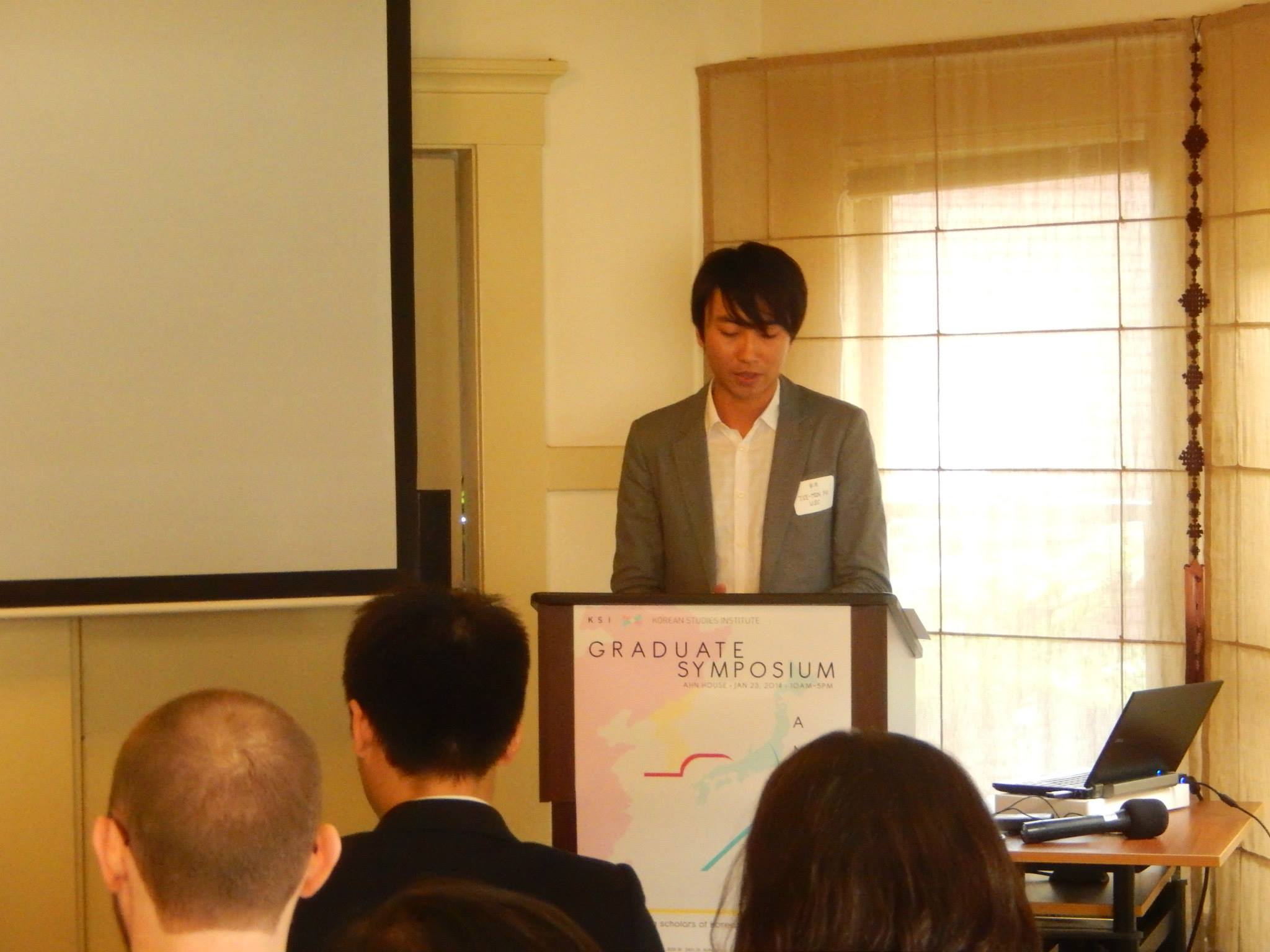 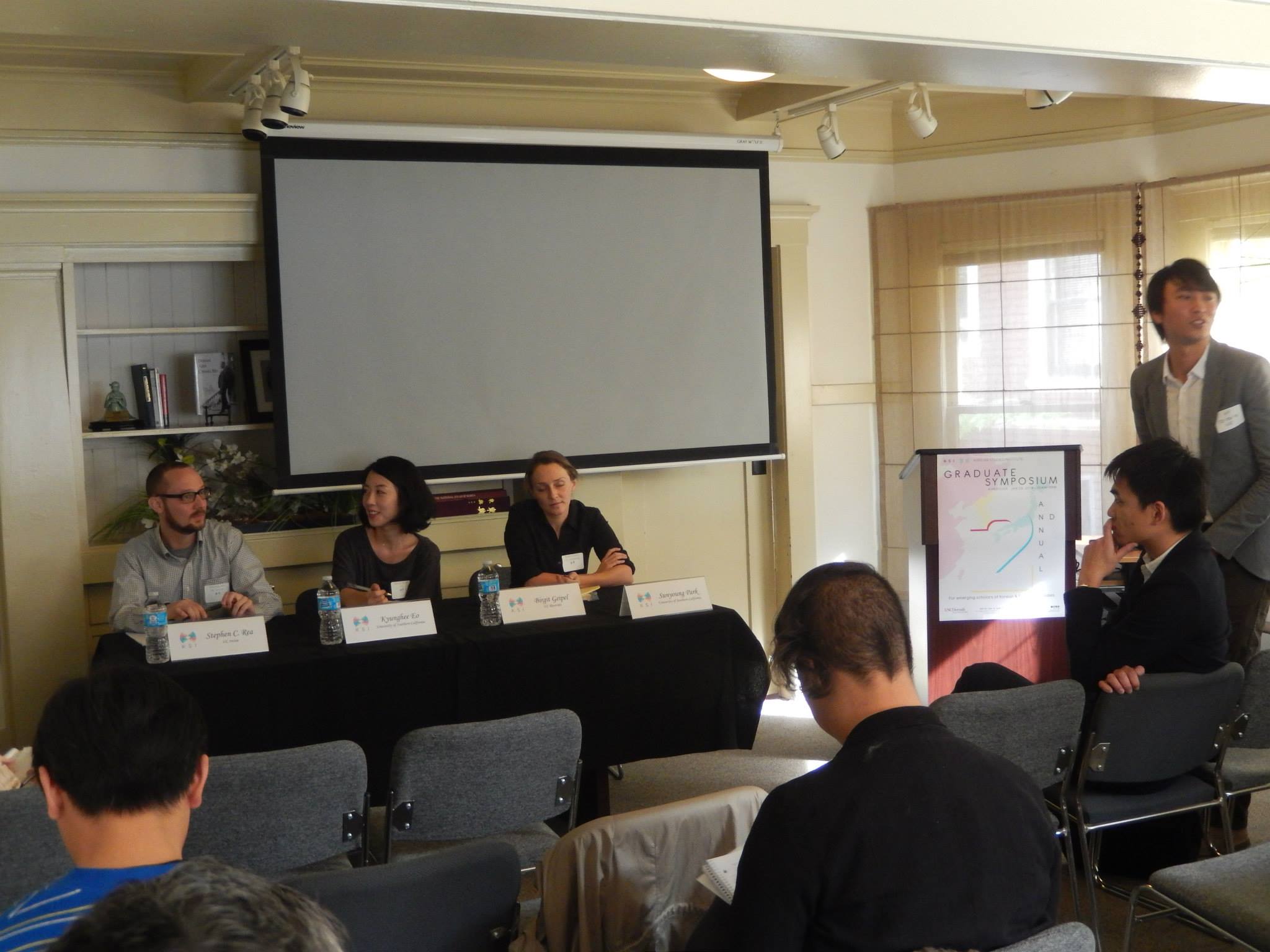 KSI Fellows
Enriching the undergraduate experience
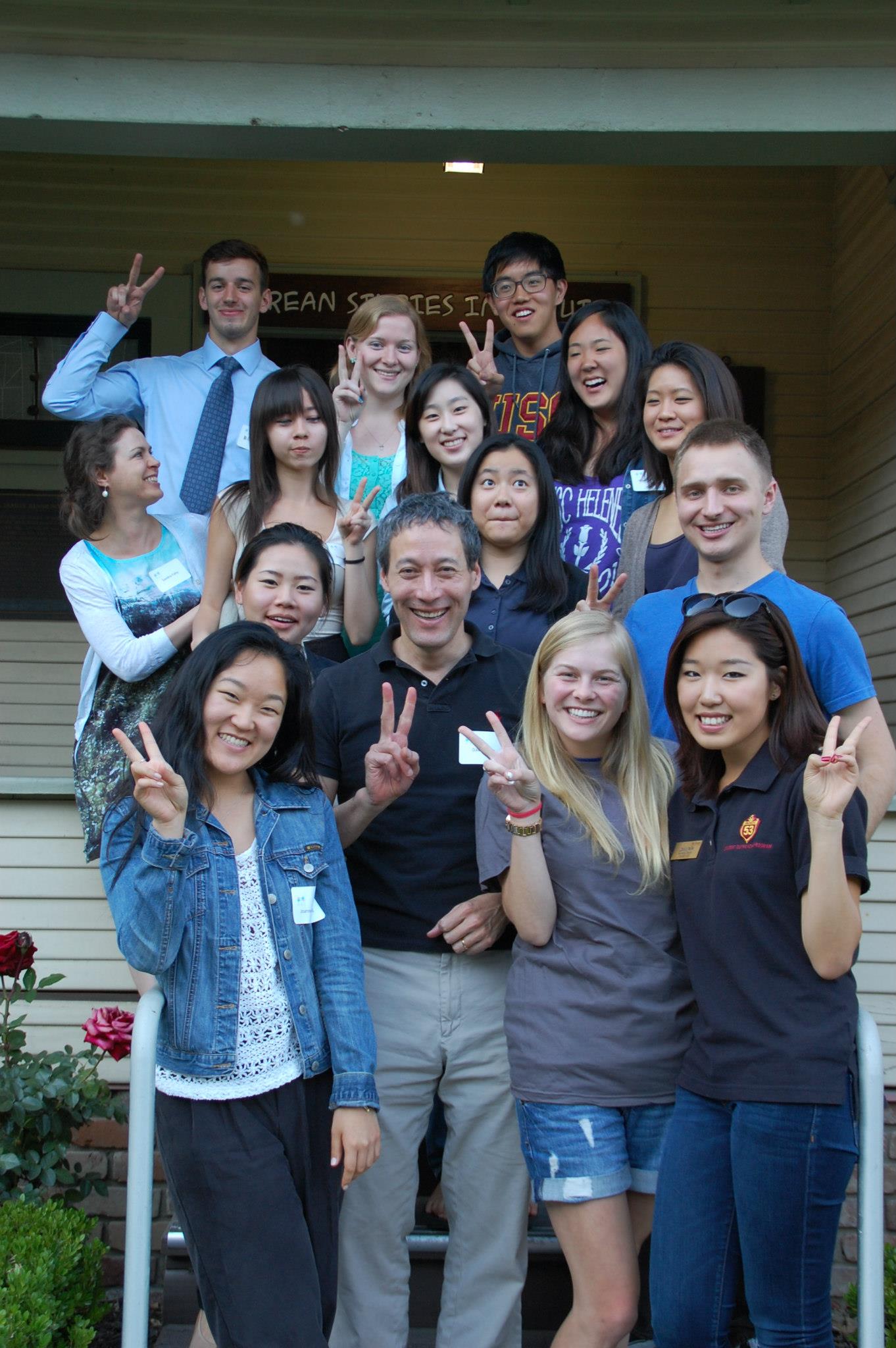 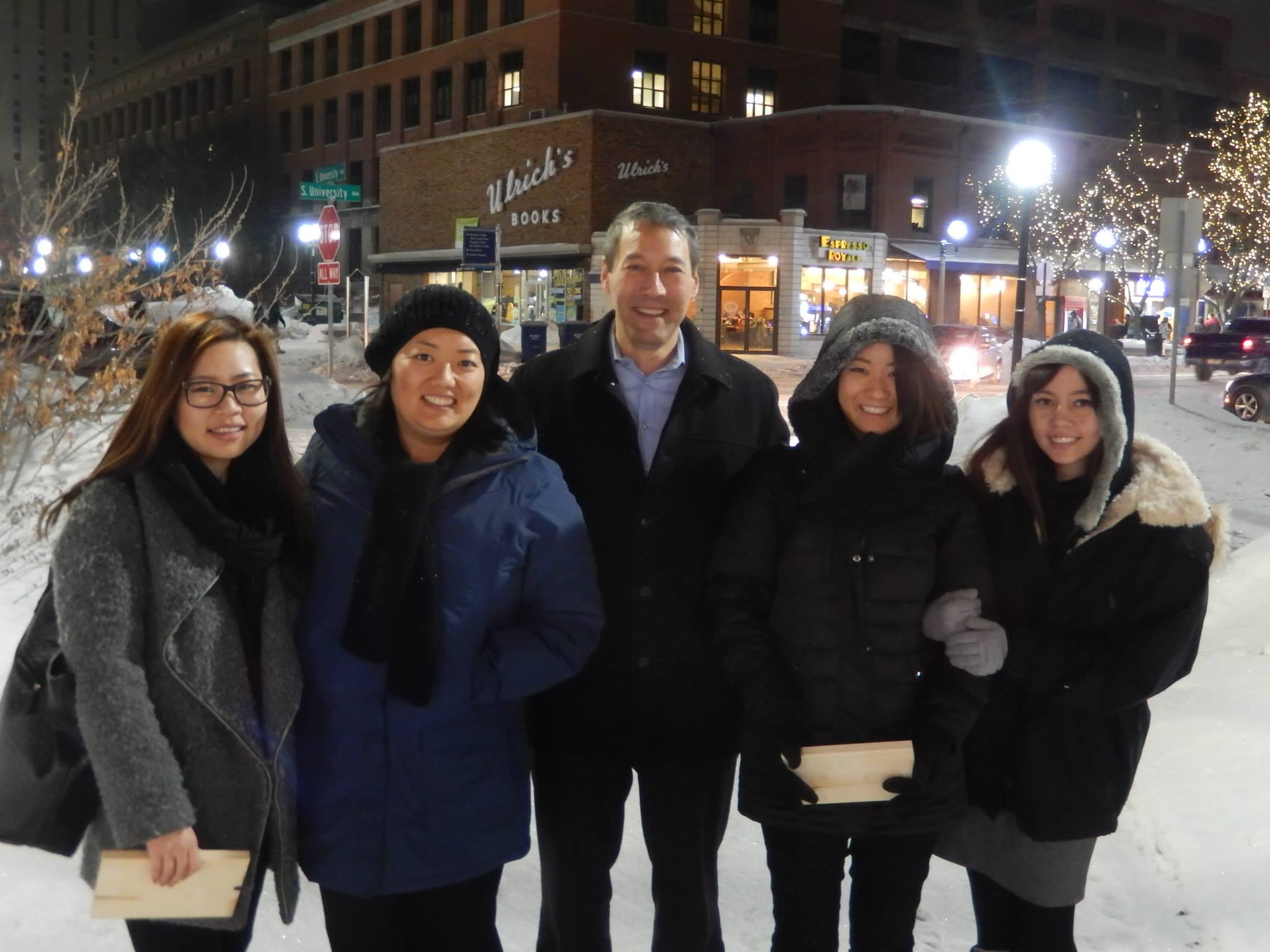 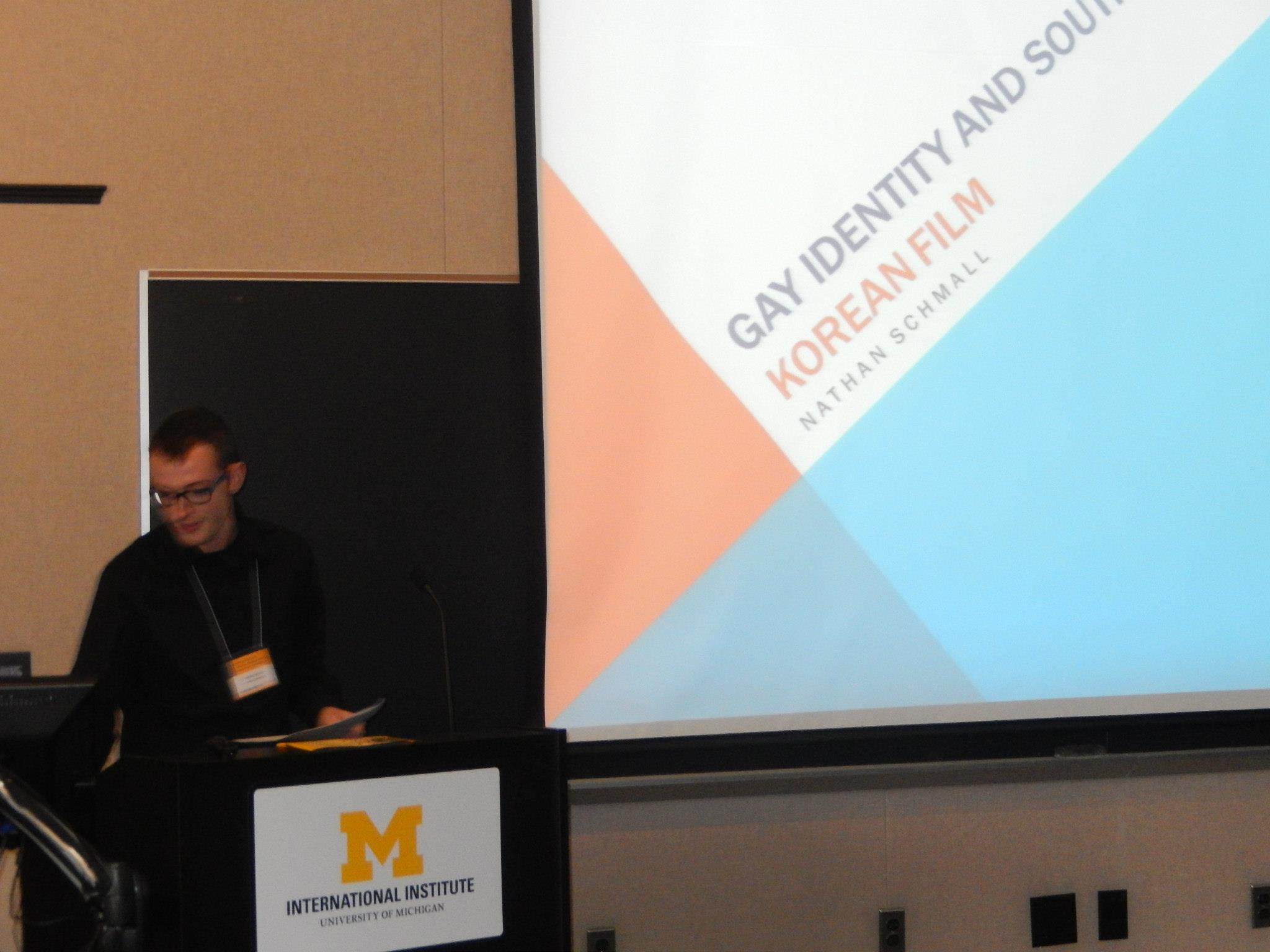 KSI YouTube video series
Linking USC with the general public
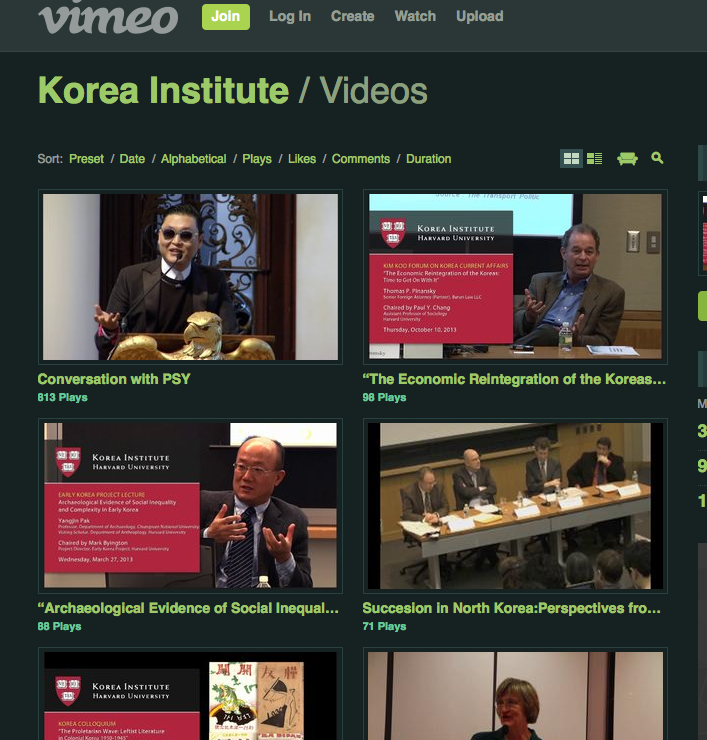 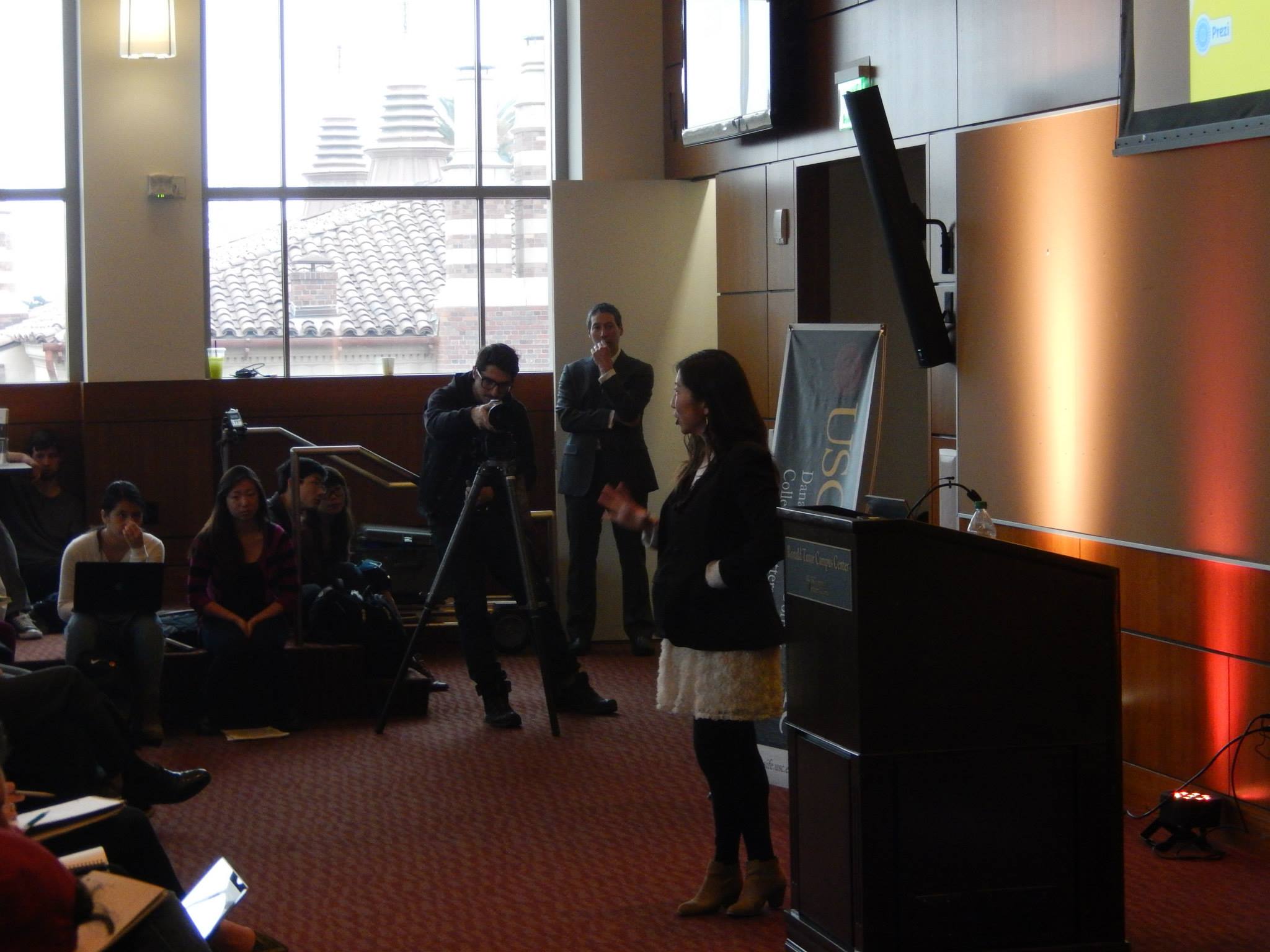 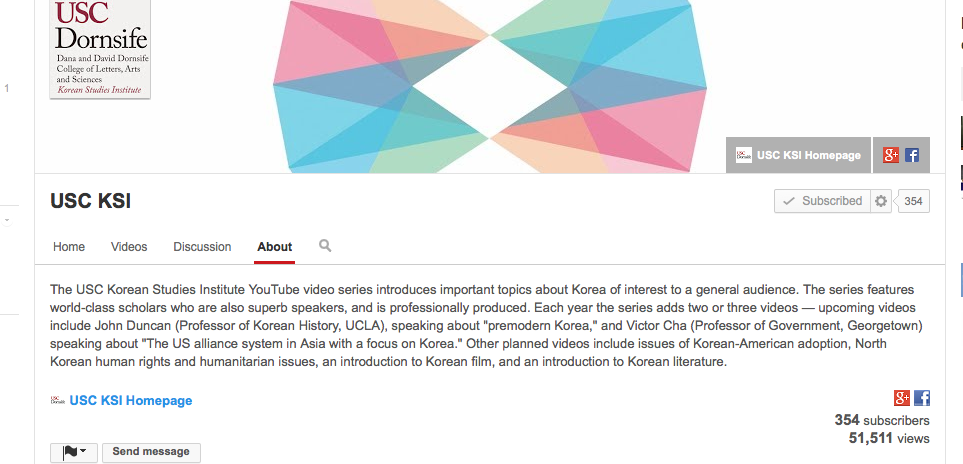 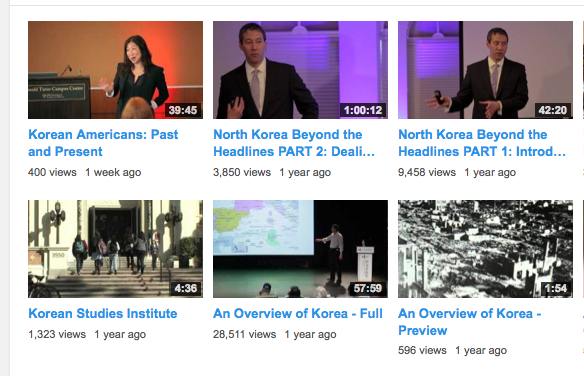 K-12 teacher education
Linking to the wider community
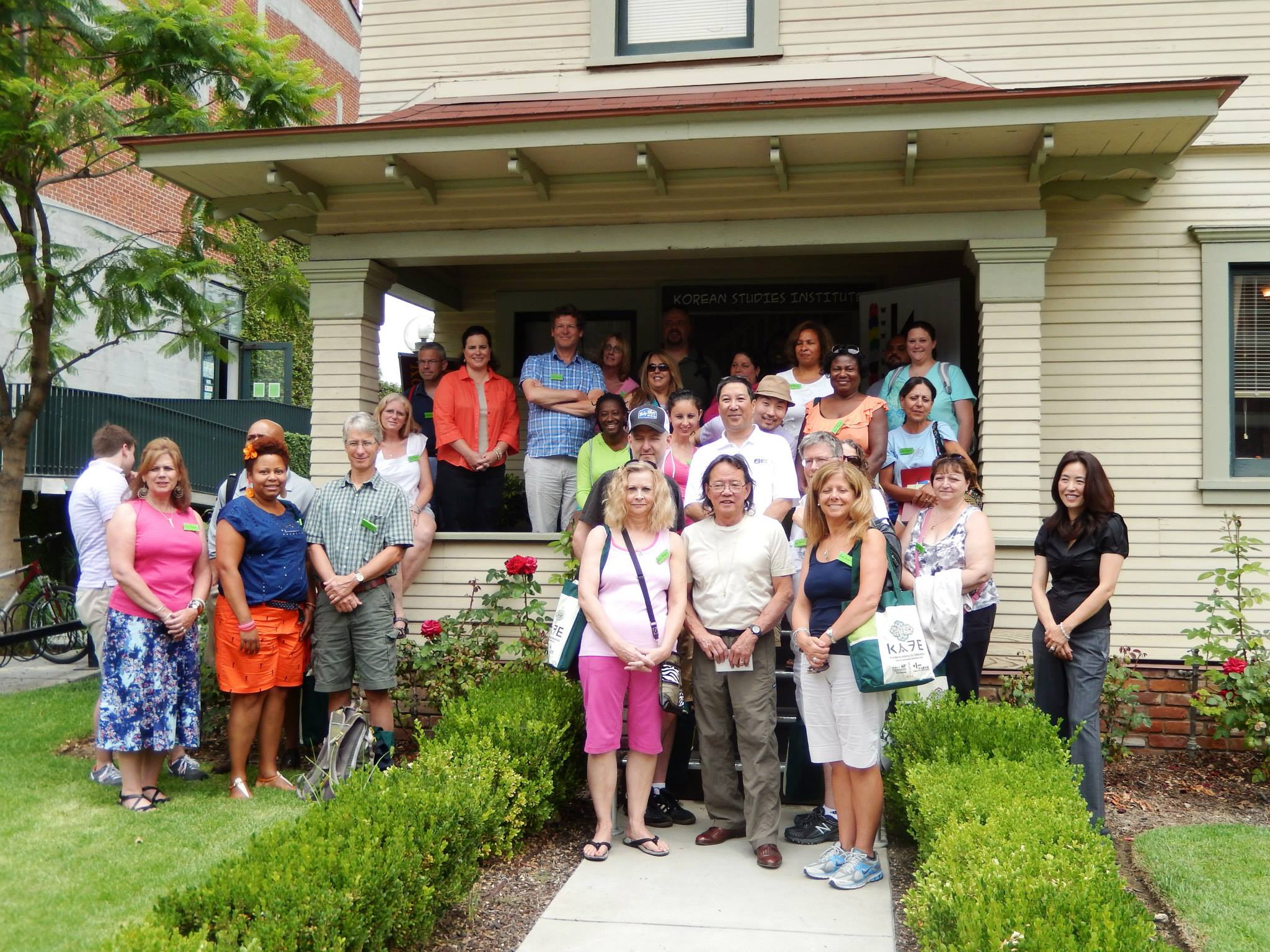 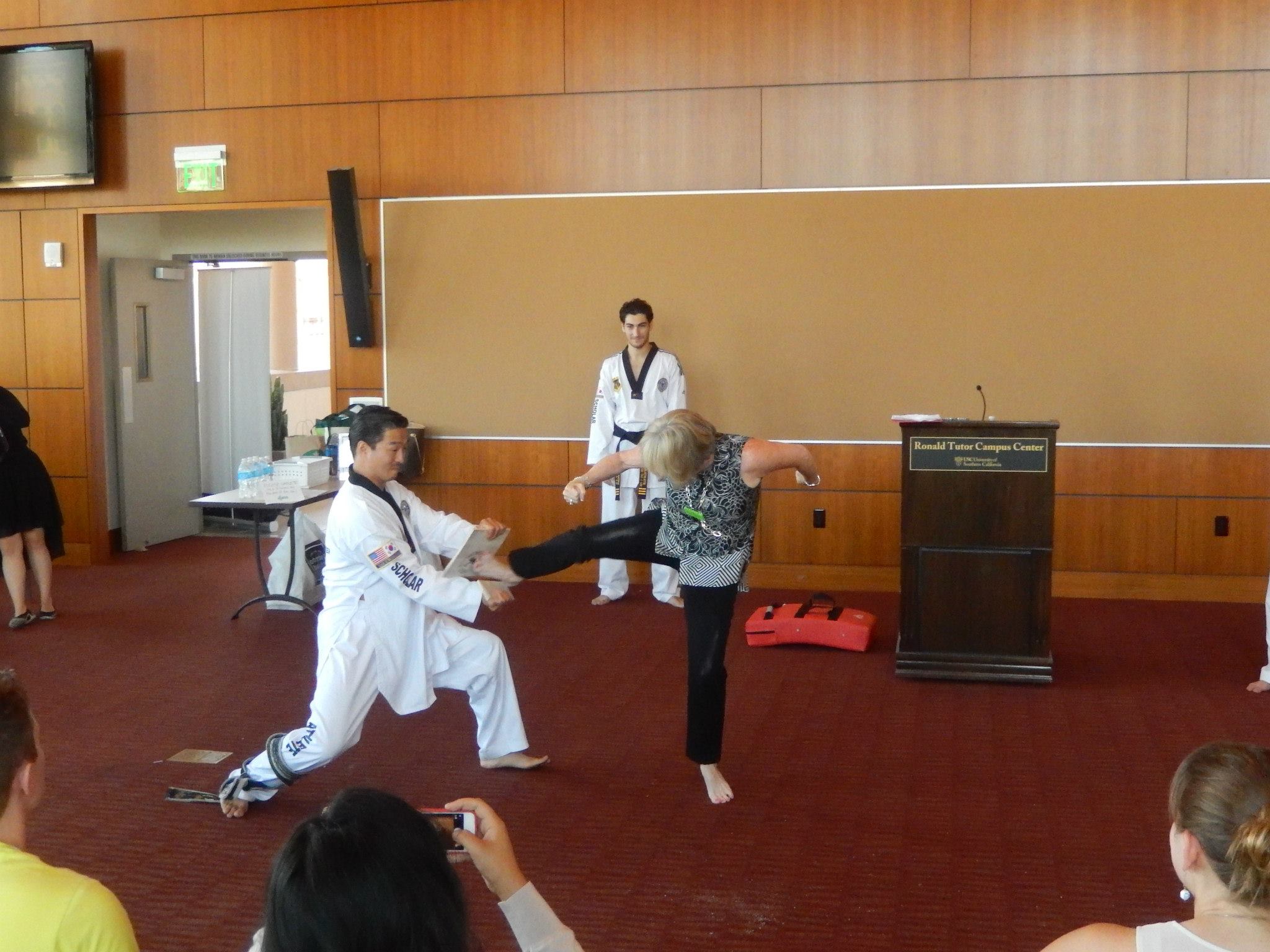 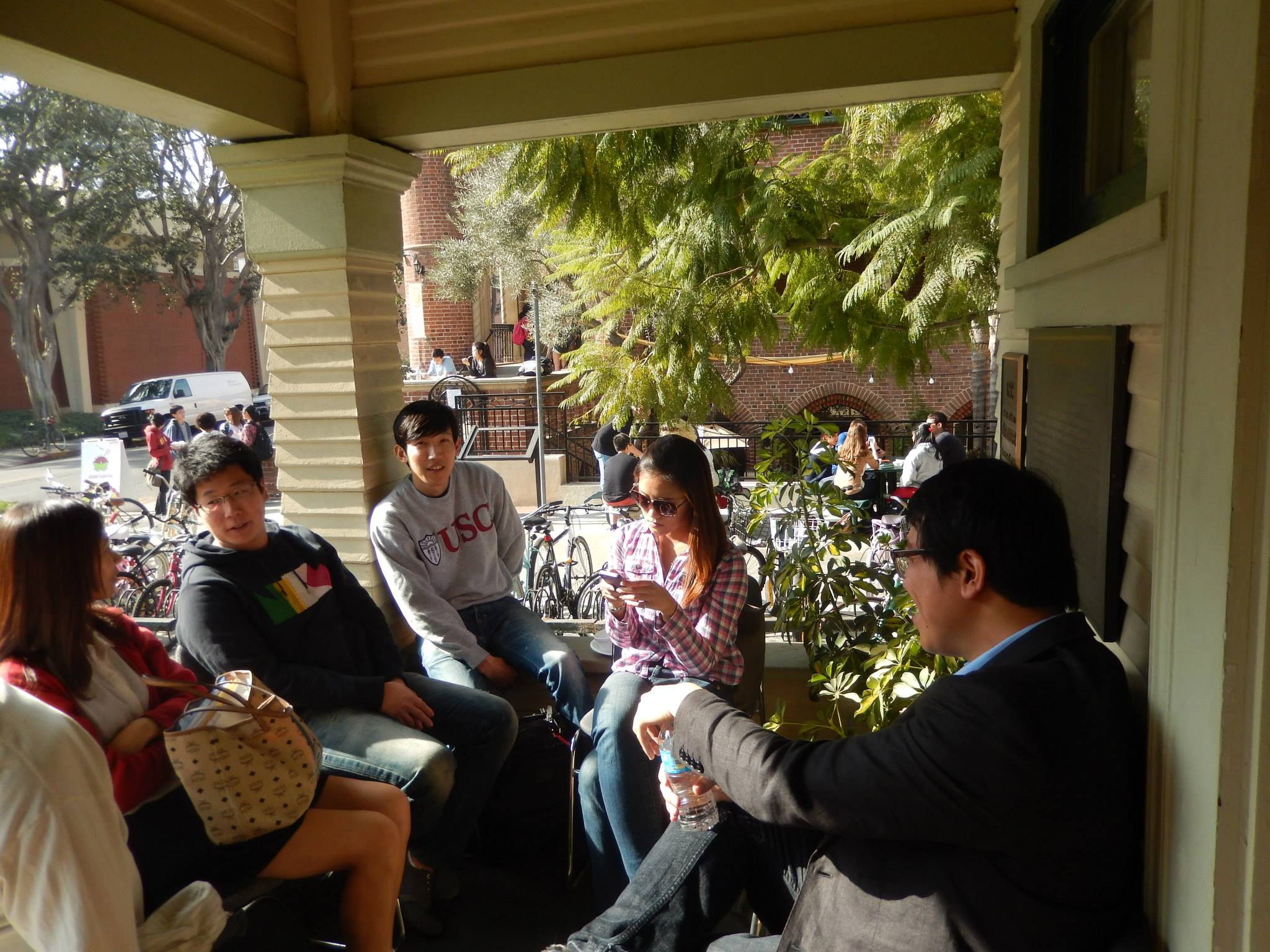